Panhelénské hry
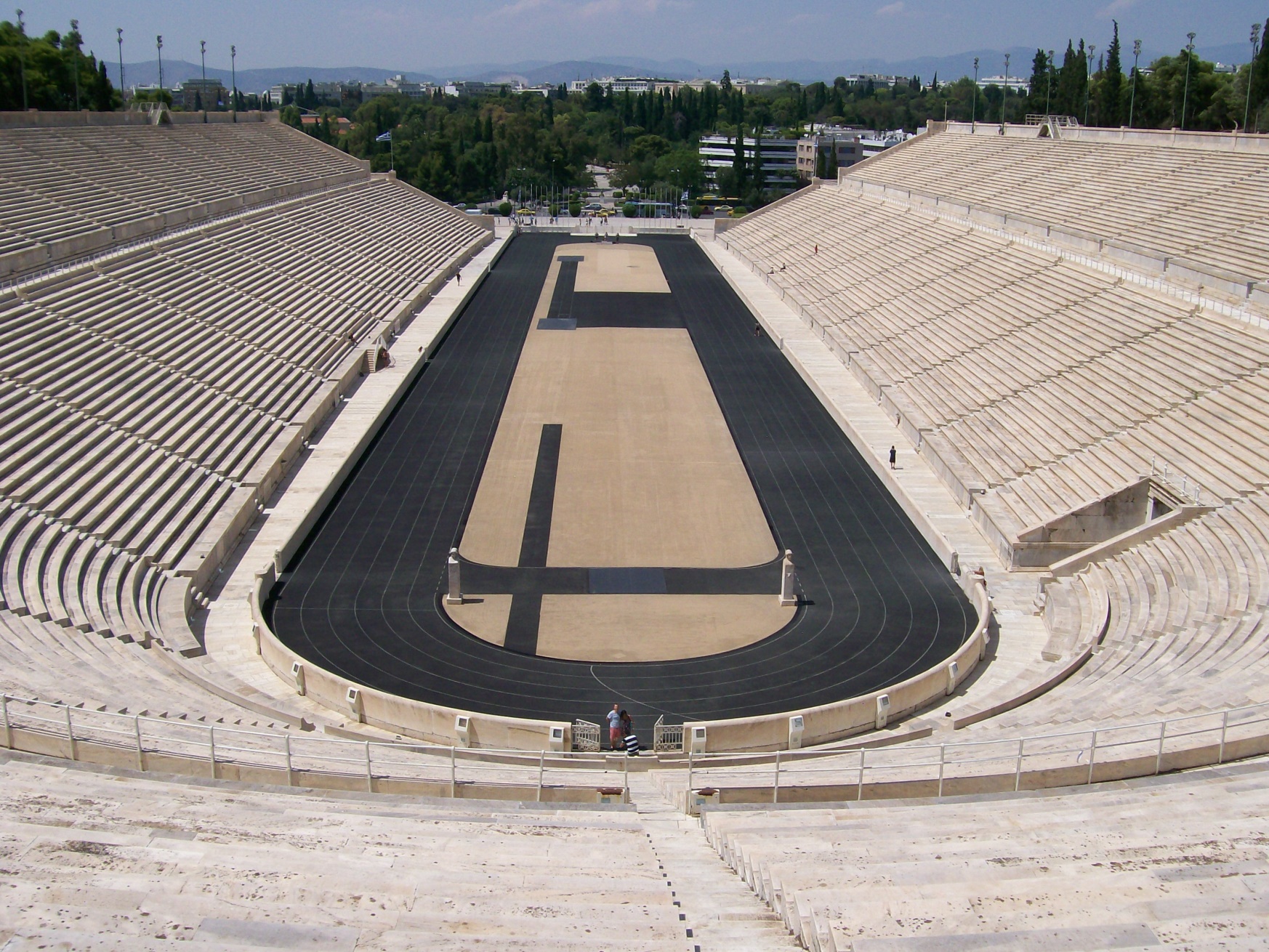 Panhelénské hry
všeřecké hry
hlavní
pentetérické (penta eté = pět let)
Nemea
Korint
Delfy
Olympie
menší hry
Athény
Théby, Plataje, Sparta, …
PH
Význam:
kultovní
politický 
ekonomický
„sportovní“
… 
jen 1. místo
rekord/ seznamy rekordů
Kategorie
muži
dorostenci:
Olympie – jen 1):
asi 17-20 let, tzv. paides 
Delfy, Nemea, Isthmos – 2):
mladší 12-16 let (paides)
starší 17-20 let (ageneioi)
Sláva a odměny
jednotlivec x rod x obec 
vítězové:
Sparta: čestné místo v bitvě vedle krále
průvod (oslava, vliv na mládež)
hradba
východy ekonomické (stravování, místo v kultu, svatba, …)
socha
epiníkie
věnec z vavřínu, olivový v Olympii, z miříku v Nemeji a na Isthmu
palmová ratolest a stůček červených stuh symbolizující vítězství
lokální závody:
i věcné prémie (štít, plášť, různé nádoby plné olivového oleje, zemědělské produkty, …)
peníze
Př. ἆθλα ἐπί Πάτροκλωι
Původ her
náboženský
oslava hrdinů nad jejich hroby x PA:
v Olympii nad hrobem Pelopa,
v Delfách Pythóna
v Nemei Ofelta 
v Korintu nad hrobem Melikerta
x oslava padlých reků a králů 1x:
pocta jeho památce
rozdělení hodností a majetku (i manželka či dcery)
rozhodnutí o nástupnictví)
opakování nemělo smysl
Émile Mireaux (1980, 219) píše, že:
„účelem veřejných her pořádaných v určitých lhůtách bylo skutečně velmi pravděpodobně přispívat k obnově podzemních sil zajišťujících věčné trvání života a vládnoucích nad jeho pravidelným obrozováním. Tato životní energie se obvykle podle primitivních názorů vtěluje do krále. V určitých časových úsecích je nutno ji přezkoušet. A opravdu, v některých helénských obcích bylo patrně běžné trvání každé vlády původně omezeno na osm let […] Veřejné hry byly bezpochyby původně jen příležitostí ověřit pravidelně – patrně každých osm let – fyzickou svěžest a životní sílu vládnoucího panovníka. Jestliže zvítězil, ujal se znova vlády; jestliže byl přemožen, postoupil vítězi své místo a spolu s ním i svou ženu nebo dceru.“
Nemea
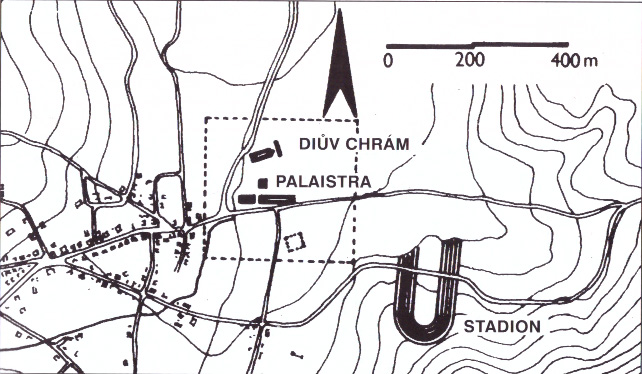 nemejské hry
k poctě Dia

nad hrobem Ofelta (Archemora, Archimora)
syn nemejského krále
zardoušen hadem, chůva Hypsipylé, Sedm proti Thébám
založení
- k poctě O. vojáci uspořádali vojenské hry
- každý ze 7 bojovníků vyhrál jednu disciplínu
- Hérakles po jeho zabití nemejského lva 

- 573 BC
- léto (červenec) 1. a 3. roku OH
Argos  

ἑλλᾱνοδίκαι 
smuteční oblečení 

vítězství:
věnec z olivových větviček, poté z listů petržele (nosila smůlu) – odkaz na Ofelta
dubový věnec z Diova posvátného stromu
Disciplíny
γυμνικόι 
běh prostý
běh ὁπλίταί
πέντᾱθλον, πάλη, πυγμή, παγκράτιον 
ἱππικός 
músický agón (od helénismu)
dramatický agón (od helénismu)
Korint
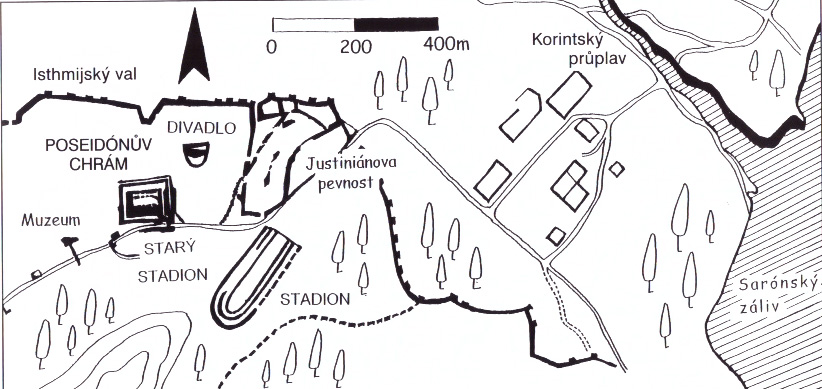 Isthmijské hry
k poctě Poseidóna
nad hrobem Melikerta (Palaimóna, tj. Sebevraha) 
syn Inó a krále Athamanta postihnutého μανίᾱ
po smrti Diem povýšen mezi bohy
přijal jméno Palaimón a byl na hřbetě delfína poslán na Korintskou šíji

oslava pádu tyrannis (Bakchiovci)
podpora Athénami, spec. místa (A+K ručily za svatý mír)
582-570 př. Kr. 
1x za 2 roky (2. a 4. roku OH)
počátek jara (duben/května) 
Korint (po roce 146 př. Kr. Sikyon)
větévka borovice, věnec ze suchého miříku (celer, smuteční rostlina), později ze smrku (symbol Poseidóna)

na počest M. je založil Sisyfos (jindy Théseus či Poseidón)

legendy – agón héroů:
Kastór v běhu, 
Théseus v ὁπλείτης
Polydeukés v boxu
Péleus v zápase
Faethón v jízdě na koni
Néleus v závodě čtyřspřeží 
Orfeus ve hře na kitharu
Disciplíny
γυμνικόι
ἱππικόι 
músické 
malířské (vystavené obrazy)
taneční (bojové, se zbraněmi) 
dramatické (?) 
lodní
- Alexandr Veliký se zde prohlásil vůdcem všech Řeků před tažením na Východ
- roku 196 BC zde Titus Quinctius Flaminius vyhlásil řeckou nezávislost na Makedonii
„Hoj, Pověsti, ty dárkyně slávy, ó vzchop se, 
na Keos pospěš, svatý ten ostrov, 
a zvěstuj občanům poselství blahé, 
že Argeios dobyl vítězství 
v boji odvážných rukou! 
 
Tak připomněl zas všechno to krásné, co od nás, 
ze svaté země Euxantiovy, 
kdo vykonal na Isthmu, na slavné šíji, 
těch sedmkrát deset vítězství, 
sedmkrát deset vínků. 
 
I budí nyní krajanská Musa
svým hlasem píšťaly k sladkému znění, 
slavíc vítězným popěvkem
Argeia Pantheidovce.“ 

Bakchylides, z písně Argeiovi Kejskému, vítězi v zápase z Isthmu (Řecká lyrika, 1954, 227).
Delfy
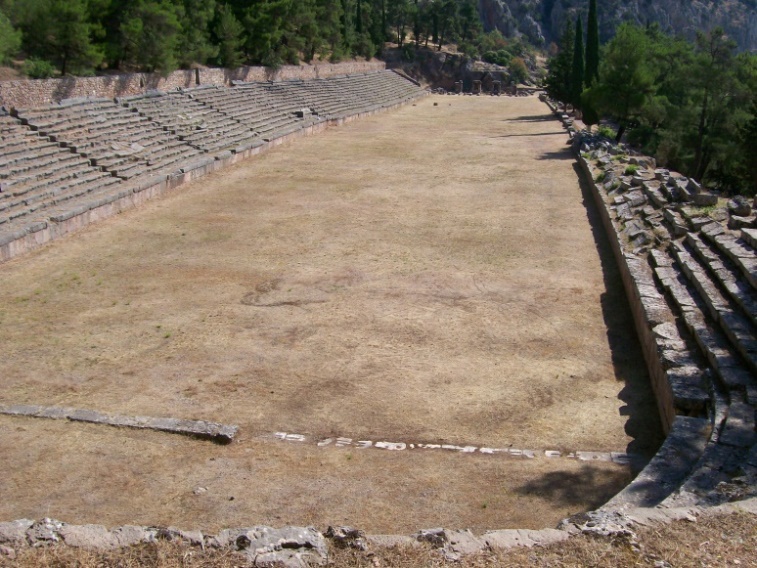 pýthijské hry
„Chci s pomocí Charitek hlubokopásých 
hlásat světu vítěze pythického, 
chci Telesikrata s kovových štítem 
opěvovat, šťastného muže, 
jezdecké Kyreny zdobu!“ 
Pindaros, z písně Telesikratovi Kyrenskému, vítězi v běhu ve zbroji z Pythu (Řec. lyr., 1954, 207).
k poctě Apollóna
nad hrobem Pythóna
šupinatý drak s hadím tělem
syn Gaie
žil v úžlabině u Delf 
zabit bohem Apollónem (pronásledoval Létu), jenž zde poté založil chrám a věštírnu
na konci léta každého 3. roku olympijských her
politická významnost
músický agón
pýthias
rozhodčí delfští kněží, hieromnémoni („vykonavatelé posvátných úkonů“) 
vrchní dozor delfská amfiktyónie
582/1 př. Kr. či 589 př. Kr. (do té doby 1x za 8 let)
věnec z vavřínu
pořadí za OH dokazuje např. básník Kallimachos svými iamby na vavřín a olivu:
„Slyš dále (oliva k vavřínu): nejsem lepší cenou závodní 
než ty? Jeť závod v Olympii cennější 
než závod v Delfech. Ale mlčme raději!“
Disciplíny
zpěv na Apollóna za doprovodu kithary (Kréťan Chrýsothemis)
zpěv za doprovodu píšťaly 
hra na píšťalu
hra na kitharu (558 BC)
gymnický a hippický agón:
dromos, diaulos, ὁπλείτης (498 BC), παγκράτιον dorostenců (346 BC)
tetrippon (398 BC), dostihy, závod vozů tažených hříbaty (378 BC), dvojspřeží hříbat a závod hříbat
Program
1 den na slavnostní procesí a oběti bohu
3 dny na músický ἀγών
několik dní na γυμνικός ἀγών 
ἱππικός ἀγών
diváci měli zakázáno nosit si na στάδιον víno
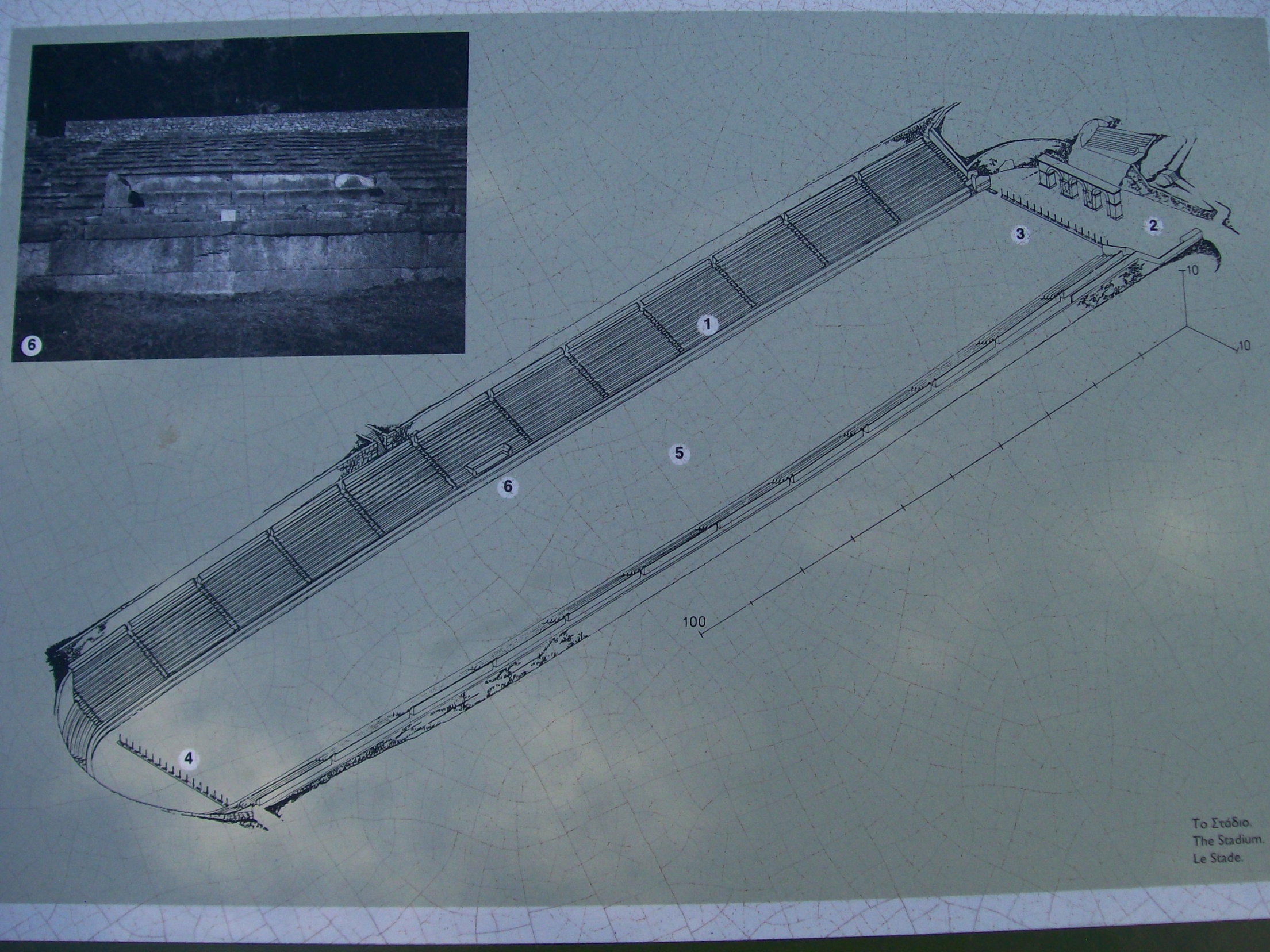 „I. Farsalský Hagio Aknoniův, první z thessalských ty jsi 
zvítězil v pankratiu, sváděném v Olympii, 
pětkrát pak v Nemeji, třikráte v Delfech a na Isthmu pětkrát. 
Není, kdo nad tvou paží někdy se vítězem stal. 
 
II. A já jsem tohoto bratr, též stejný počet si věnců 
odnáším z vítězných bojů, svedených ve stejné  dny, 
v zápasech dvojic. Však nejsilnějšího Etruska vůbec 
zlomil jsem a on se vzdal. Mé jméno: Télemachos. 
 
III. Oba pro ceny závodní stejně sil měli a já tu 
Ageláos jich obou příbuzný pak jsem se stal. 
Zároveň s nimi já v Pýthu jsem v běhu pro mládež  vyhrál. 
Tyto vítězné věnce z všech lidí máme jen my!“ 
Nápisné verše na sochách vítězných členů rodu thessalského tetrarchy Daocha ve všeboji, zápase a běhu mládeže nalezené v Delfách z roku 337 př. Kr. (Nejstarší řecká lyrika, 1981, 363-364).
„León, syn Leónidův, svou zdatnost projevil tehdy, 
když v Pýthó vítězství dobyl nad muži, co vedli tam 
zápasy v pětiboji, a tím také ověnčil první 
prastarou messánskou obec, nezávislou svou vlast“
 (Obrázky z řeckého života, 1983, 39).
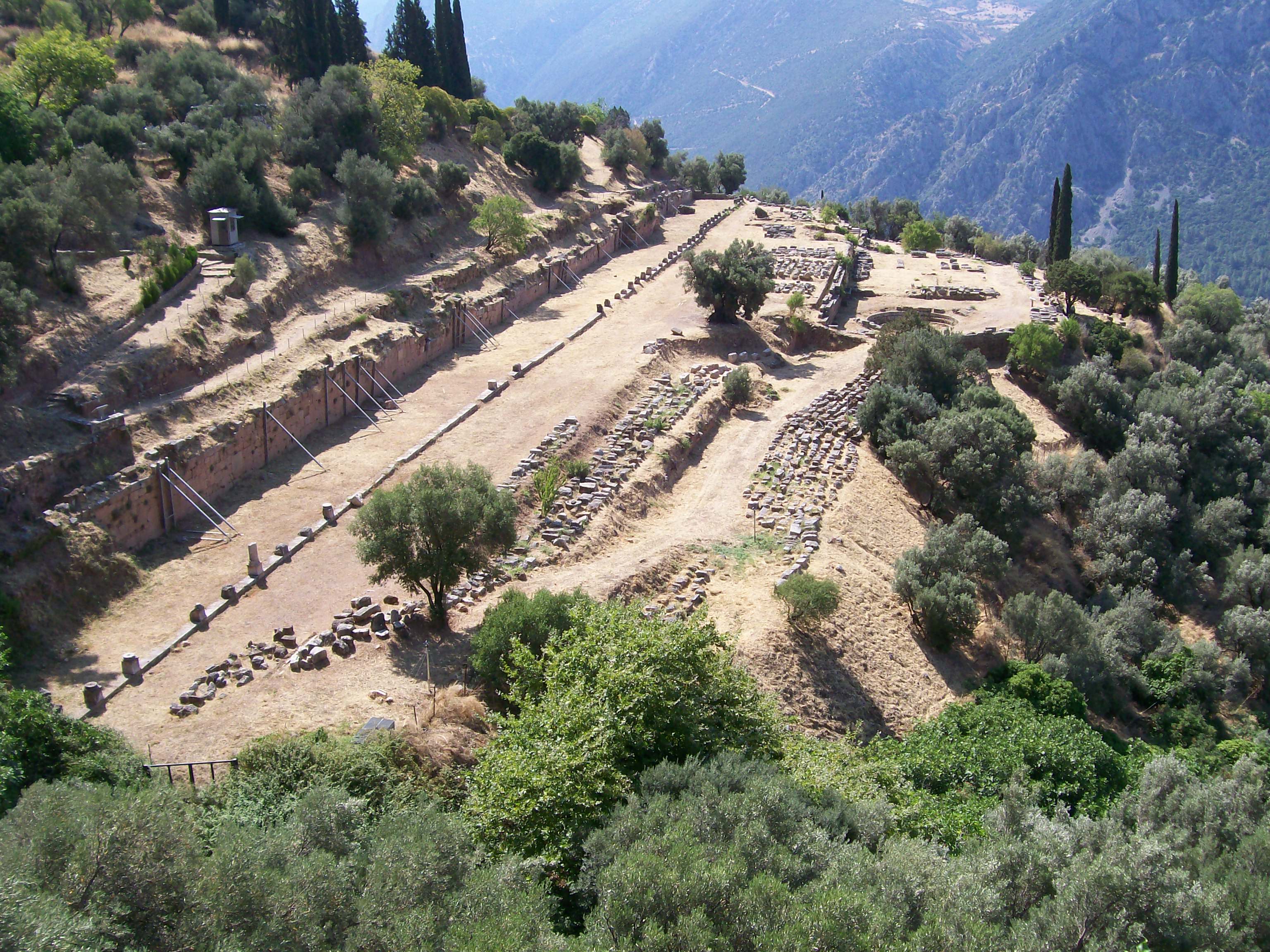 Olympie
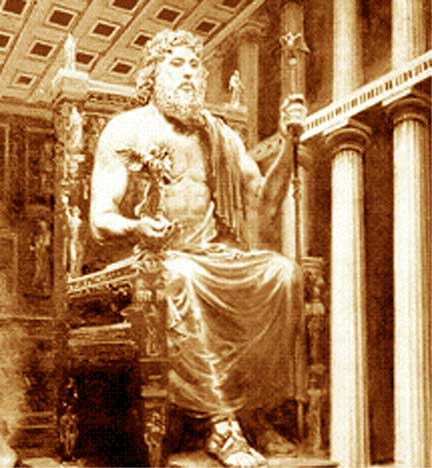 olympijské hry
„V rovině, jíž vane výjimečně uklidňující a libý vánek, ojedinělý v celé Heladě, vládne ovzduší posvícenského rozruchu, žijí tu (poutníci) v očekávání četných vítězství, která proslaví obce vítězných borců, v jarmarečním zmatku a v pouťovém chvatu a shonu“
k poctě Dia

nad hrobem Pelopa 
- porazil krále Oinomaa v závodu koňských spřežení
- dobyvatel Peloponésu („Pelopova ostrova“)
- Tanlaos
založení her
hrdina Pelops
Oinomaus, Hippodameia
ídský Daktyl Hérakles
 a jeho čtyři mladší bratři (Hérakles, Paiónaios, Epimédés, Iasios a Idás)
cesta do Olympie
poctu Diovi ἀγών v běhu, skoku do dálky hodu diskem, hodu oštěpem a zápasem
pojmenování Olympie
Hérakles stanovil, aby se závod konal vždy po pěti letech podle počtu sourozenců 
rek Héraklés
zasazení posvátného stromu, z něhož se dělal věnec vítězům
oslava vítězství nad élidským králem Augiášem či po návratu Argonautů z Kolchidy
Zeus
oslavu vítězství nad Titánem Kronem přímo na místě vítězství
králové Néleus z Pylu (otec starého válečníka od Tróje Nestora), Pelios z Iólku (nepřítel hrdiny Iásóna) a Písa (zakladatel města Písy)
Oxylos
potomek Héraklův, praděd Ífita, vůdce Dórů a vládce Élidy 
Ifítos, Kleosthenés a Lýkurgos
Klymenos, Epeios, …
historik F. Mezö Dějiny olympijských her
Pravěk (do roku 776 př. Kr.) 
Doba spartského vlivu (776 př. Kr. – 468 př. Kr.) 
Zlatý věk Olympie (468 př. Kr. – 400 př. Kr.) 
Stříbrný věk Olympie (400 př. Kr. – 338 př. Kr.) 
Úpadek her (338 př. Kr. – 393 po Kr.)
Prehistorie antických pohybových aktivit v Řecku 
do 7. století př. Kr.
původní homérská tělesná cvičení po změny aristei πρόμαχοι, která měla zásadní vliv na podobu řecké gymnastiky
vliv messénských běžců

Zlatá doba řecké atletiky 
7. století př. Kr. až počátek 5. století př. Kr.
rozvoj řecké gymnastiky, tělesná cvičení jako životní styl; pravá καλοκἀγαθία; rozvoj „sportovně“ kulturních typů jako ἀρετή, σωφροσύνη, ἐκεχειρίᾱ, ἁβροσύνη ad.
gymnastika je zrcadlem kultury
vliv spartských ἀθληταί

Stříbrná doba řecké atletiky 
5. století př. Kr. až konec 4. století př. Kr.
doba, kdy začíná být řecká gymnastika, a nejen ona, více pod vlivem peněz; většími kontakty s Východem se rozvíjí ὕβρις a πλεονεξίᾱ; i skrz postupnou komercionalizaci her, cvičení a společnosti začíná postupně zanikat řecká kultura a na poli „sportu“ se konstituuje profesionalismus
ὕβρις a πλεονεξίᾱ začíná být normou a pod jejich vlivem se objevují muži civilizace, které reprezentuje Alkibiadés a jeho olympijské vítězství
kultura stále převládá nad civilizací

Železná doba řecké atletiky 
4. století př. Kr. až 1. století př. Kr.
doba plného profesionalismu a přechodu antiky do civilizace; tělesná cvičení a původní řecká gymnastika se mění ve sport v našem slova smyslu

Proměna řecké atletiky v římský sport
1. století př. Kr. až 3. století po Kr.
čistá civilizace; do „sportu“, jehož základem byla řecká gymnastika, vstupuje, a poté jej úplně prostupuje, římská krutost; chladný vítr civilizace obejmul a pohltil zbytky kulturních tendencí; plný profesionalismus a hry zaměřeny primárně komerčně; hoplítomachii nahrazují gladiátoři, z boxerů a pankratistů se stávají zabijáci, jimiž je καλοκἀγαθία a Pindarova oslava vzdálena asi jako vzezření Myrónových a Polykleitových ἀθληταί
hry ovládnuty gladiátory, závody jako obživa
vliv sportovců z egyptské Alexandrie
Úpadek a zánik římského sportu 
3. století po Kr. až 5. století po Kr.
pod vlivem krize a nového náboženství zaniká římský sport a civilizace; pád do nicoty, což umožnilo vznik nového kulturního pojetí tělesných cvičení
apollonios a parthenios – období 49 a 50 měsíců (22. 8., 6. 9.)
kněžské rody Klytiovci a Íamovci 
776 př. Kr./ 884 př. Kr.
1x za 4 roky
G. Thomson (1958, 123) „olympijské hry byly původně slavností každoroční a teprve roku 776 př. n. l., od kdy se také počítají, se pořádaly jednou za čtyři roky, aby nabyly celořeckého významu“. 
do roku 393/4 po Kr., na popud biskupa Ambrože z Milána zakázány byzantským císařem Theodosiem I.
ničení některých staveb, zemětřesení, záplavy, turecká nadvláda (ruiny a materiál brán na stavbu mešit a pevností)
293 her za 1169 let
ἐκεχειρίᾱ
porušení ….
náboženské slavnosti a στάδιον
později další „sportovní“ soutěže 
od 5. století př. Kr. i umělecké soutěže (recitace děl básníků, historiků aj.)
olympias
ὀλυμπιονῑκης 
kalendář
mezinárodní dohody (oficiální delegace θεωρόι)
počty diváků 40-50 000
počty závodníků 5-600
Hippiás 400 BC, kronika, kritika
476 př. Kr. 
návštěva Themistokla (potlesk)
rok 476 + 75 olympiád, 476 + 75 x 4 = 776
Hermés
řízení her 
podíl na kořisti

diváci, atleti, hellanodikové, rada + 
„strážci pořádku“, alytarchové (ne zbraně): ---- 
rhabdúchové (nosiči hole)
mastigoforové (nosiči biče)
pomocní rozhodčí, zapisovatelé, lékaři, technická služba
kněží a velekněz, věštci, připravovatelé obětí, očišťovatelé soch a oltářů, předčitatelé modliteb, vykladači zvyklostí
udržovatelé ohně, nosiči dřeva, nalévači vína, kráječi masa, chrámoví klíčníci, pištci ad.
„nesportovní“ výstupy
řečníci, historici, malíři, vědci, …: 
Hérodotos, Empedoklés, Hippiás
sofista Gorgiás, roku 392 př. Kr., řeč o svornosti (logos peri homonoiás), svornost Řeků proti Persii
řečník Lýsiás (388 př. Kr. či 384 př. Kr.), spojení Řeků proti Persii a Syrakusám (dav)
malíř Aetión zde vystavoval obrazy Rhoxány, 
malíř Zeuxis
Oinopidés, desky s astronomickými výpočty
…
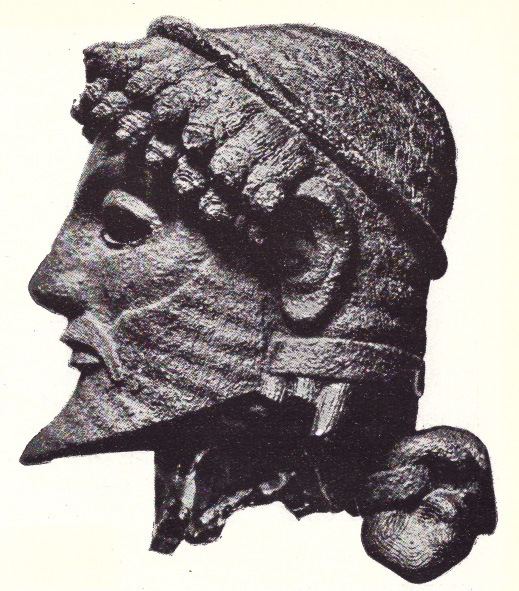 Zánes
pokutové sochy
Diové
náklady podvodníka
6 případů:
3x uplácení rozhodčích či soupeřů 
1x zbabělost
1x falešná výmluva při pozdním nástupu do přípravného předolymp. tábora 
1x dohoda o výsledku
1. 98. olympijské hry roku 388 př. Kr.
boxer Eupolis z Thessálie: pokus podplatit tři soupeře – Agétora z Arkádie, Prytania z Kyziku a Formióna z Halikarnásu

nápisy na podstavcích (nejčastěji): 
1. „Olympijské vítězství je nemožné dosáhnout zlatem a stříbrem, ale rychlostí nohou a tělesnou zdatností.“ 
2. „Sochy jsou tu na výstrahu všem, aby nikdo nekupoval olympijské vítězství za peníze.“
hellanodikové
ἑλλᾱνοδίκαι („soudci Řeků“)
předtím králové (584 BC)
příprava 10 měsíců 
2, 9, 10, 12, 8, 10 (348 BC)
exegetové (učitelé)
kontrola zdatnosti ἀθληταί (θλῑψις) 
vylučovali barbary, zločince a neplnoprávné občany
rozdělovali ἀθληταί do kategorií
losovali utkání (efedros)
posílali tři poselstva vedená nedotknutelnými spondofory („hlasateli posvátného míru“) 
od kohokoliv mohli žádat pomoc
do všech řeckých měst
na náměstích vyhlašovali:
blížící se hry
přesný termín
podmínky účasti
dobu posvátného míru
před sochou Dia Horkia („Mstitele křivých přísah“) vedli přísahy
kontrolovali stravu (doping)
řídili zápasy
vedli seznamy ἀθληταί
seznam závodníků vyvěšovali na desce u búleutéria
tedy nejstarší z ἑλλᾱνοδίκαι (athlothetés) věnec vítězům
fce 1 roky, kdokoli z Élidy
dohled nad atlety v PPT
vyloučení, trest, pokuta (i diváků)
komise „dozorců nad zákony“, tzv. nomofylaků – rady a dohled nad hel., pravidla, pořadí, …



Miroslav Tyrš (1968, 23): „Sestavování soků dálo se tím, že malá hřebí (los), z velikosti bobu, po dvou nebo po čtyřech stejnými písmeny znamenaná dle počtu se přihlásivších, do stříbrného osudí dána byla. Pak každý ze závodníkův, blahosklonnost boha vzývav, sáhl v nádobu a vytáhl z ní hřebí svoje. Ti, jimž stejných písmem se dostalo, v dvojici neb čtyřici se sestavili. Podobným opět způsobem vítězové proti sobě postaveni byli, až v každém závodu jeden toliko co přeborník vynikl.“
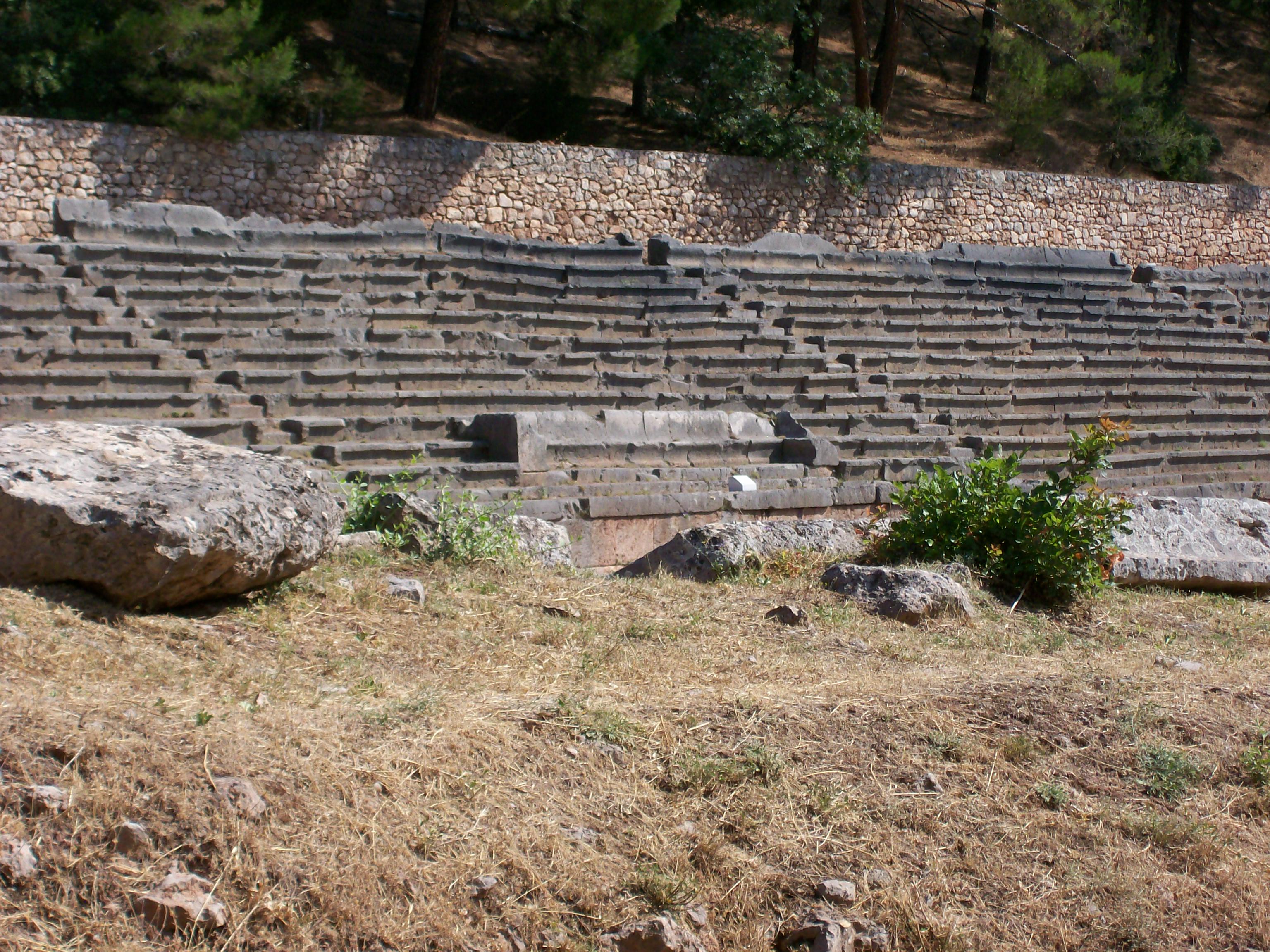 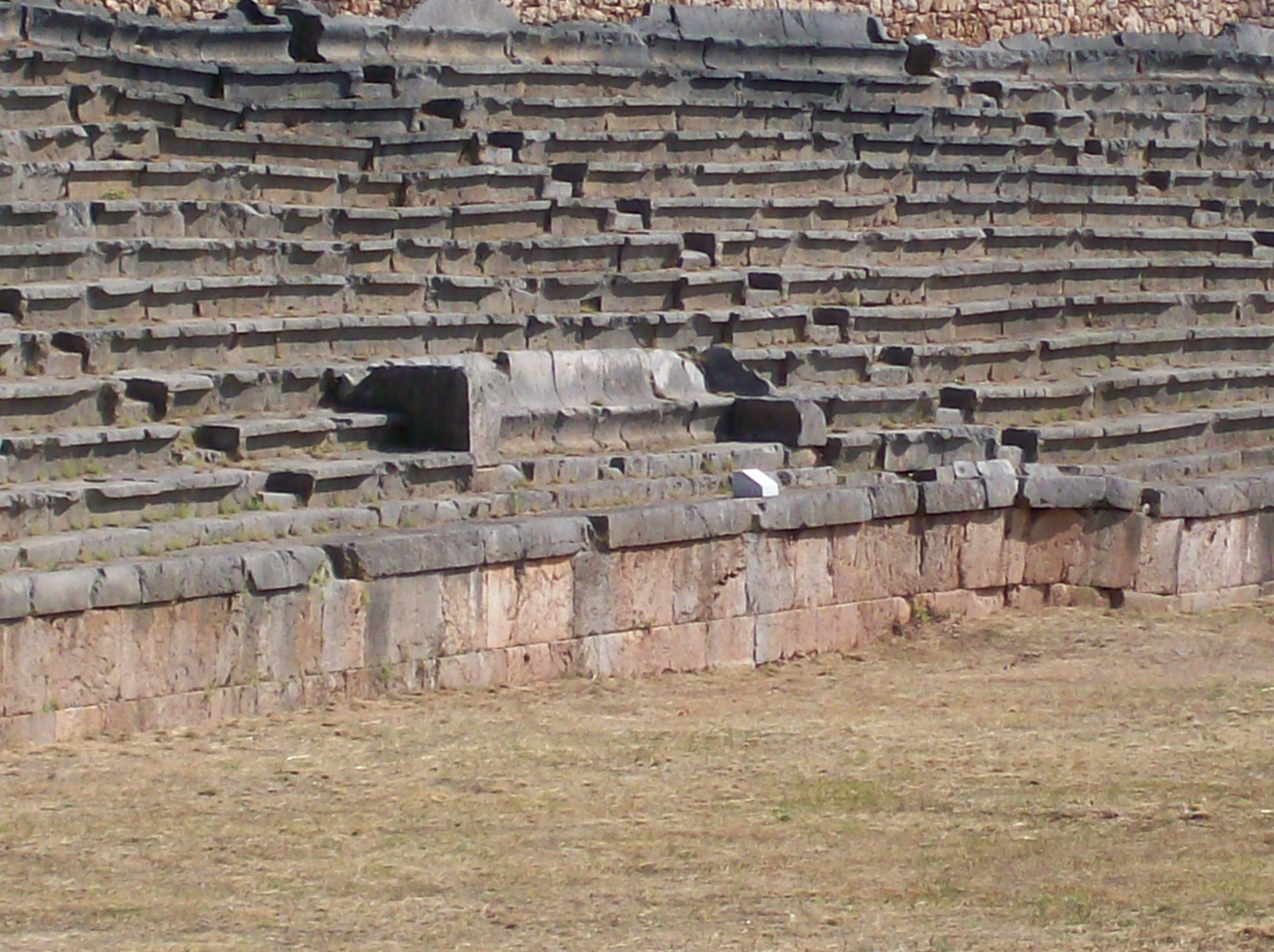 přípravný tábor
měsíc před hrami 
v élidském γυμνάσιον
zde i společná jídla a ubytovna
na místě Xystos („Vypleté“) vedle sídla ἑλλᾱνοδίκαι
speciální trénink a dieta
jen pro atlety nováčky gymnického agónu
na konci hel.:
„Jestliže jste cvičili tolik, kolik vyžadují olympijské hry, a nespáchali jste nic zločinného ani podlého, pak pojďte a soutěžte s odvahou! Nejste-li však tak vycvičeni, jak jsme řekli, pak odejděte odsud, kam je vám libo!“
1-2denní pěší pochod po „Svaté cestě“ z Élidy do Olympie (asi 14 hod.)
Svatá cesta
300 stádií (57,7 kilometrů), trasu neznáme
průvod:
1. ἑλλᾱνοδίκαι, 
2. kněží a členové élidské vlády, 
3. závodníci, trenéři jejich doprovod, 
4. élidští i jiní občané
zastávky:
1. (obřad, oběťi) u pramene Piera, 
2. v Letríně (dnešní Pyrgos), zde přenocování, 
ráno až do Olympie
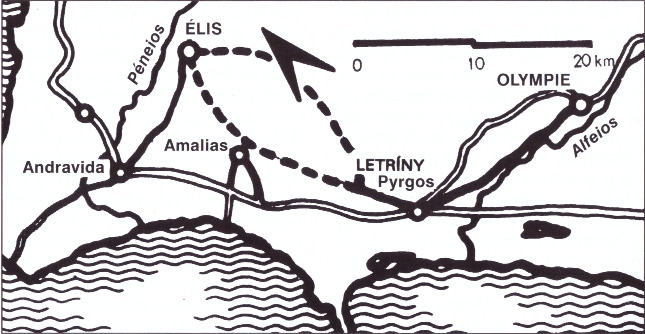 „sportovci“
dia(zóma), gymnos
příprava min 10 měsíců
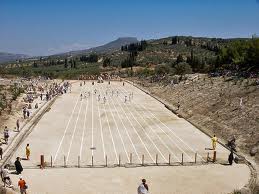 Výpověď o dřinách a strastech olympijských závodníků na cestě k jejich cíli nám podává stoický filosof z přelomu 1. a 2. století po Kr. Epiktétos z Hierapole:
„Chceš zvítězit v olympijských hrách? Ví bůh, že i já, neboť je to čestné. Ale uvaž, co předchází i co následuje, a teprve potom se ujmi díla! Musíš dbát kázně, jíst podle přísných předpisů, zdržovat se sladkostí, cvičit se i proti své vůli v určitou hodinu, v horku, v mrazu, nesmíš pít studenou vodu ani víno, jak tě napadne, slovem, jako lékaři se musíš svěřit svému cvičiteli; potom musíš se svým soupeřem o závod kopat, leckdy si vymknout ruku a vyvrtnout kotník, hojně prachu se nalokat, leckdy se dát šlehat a po tom po všem – podlehnout! To všechno uvaž, a budeš-li mít ještě i potom chuť, věnuj se zápasnictví!“ (Epiktétos, 1972, 37).
zákaz pro:
vdané ženy pod trestem smrti shozením ze strmé skály, Typaion 
na jiné PH mohly dle vlastní vůle
otroky
cizince
vrahy a svatokrádežníky

X ἱππόδρομος
délka her a program
1, 2, 5 (472 BC), 7, 5 dní

program (více):
1. den:
přípravy, slavnostní průvod (πομπή, v čele ἑλλᾱνοδίκαι), slavnostní přísaha závodníků před chrámem nejvyššího z bohů Dia; později i ἀγών trubačů a hlasatelů
2. den:
soutěže dorostenců
3. den:
závody koní a vozů na ἱππόδρομος; večer oběti Pelopovi
4.  den:
oslava Dia prostřednictvím slavnostního ceremoniálu
5. den:
hlavní γυμνικός ἀγών – závody v běhu, pětiboji, zápase, boxu, všeboji a běhu těžkooděnců
Závěr dne vyplňovalo slavnostní dekorování vítězů a dlouhá oslava v πρυτανεῖον, kam mohl vítěz přizvat i svého trenéra a otce
Disciplíny
max. 23 – 9 atletic., 7 zápasnic., 6 ἱππικόι a 1 músic.:
στάδιον, δρόμος na 1. olympijských hrách v roce 776 př. Kr., 
δίαυλος na 14. olympijských hrách v roce 724 př. Kr., 
δόλιχος na 15. olympijských hrách v roce 720 př. Kr., 
πέντᾱθλον (δρόμος, ἅλμα, δίσκος, ἄκον, πάλη) na 18. olympijských hrách v roce 708 př. Kr., 
πάλη na 18. olympijských hrách v roce 708 př. Kr.,
πυγμή čili πύξ na 23. olympijských hrách v roce 688 př. Kr., 
τέθριππον na 25. olympijských hrách v roce 680 př. Kr., 
παγκράτιον a ἵππος κέλης čili ἵπποσκελήτιον na 33. olympijských hrách v roce 648 př. Kr., 
soutěže dorostenců v některých disciplínách (δρόμος, πάλη) na 37. olympijských hrách v roce 632 př. Kr., 
πέντᾱθλον v soutěži dorostenců (hned byl ovšem zrušen) na 38. olympijských hrách v roce 628 př. Kr., 
πυγμή v soutěži dorostenců na 41. olympijských hrách v roce 616 př. Kr., 
ὁπλείτης na 65. olympijských hrách v roce 520 př. Kr., 
ἀπήνη (zrušeny na 84. hrách) na 70. olympijských hrách v roce 500 př. Kr., 
κάλπη (zrušeny na 84. hrách) na 71. olympijských hrách v roce 496 př. Kr., 
συνωρίς na 93. olympijských hrách v roce 408 př. Kr., 
κῆρυξ a σαλπιστής na 96. olympijských hrách v roce 396 př. Kr., 
τέθριππον πῶλων na 99. olympijských hrách v roce 384 př. Kr., 
πῶλων συνωρίς na 128. olympijských hrách v roce 268 př. Kr., 
πῶλων κέλης na 131. olympijských hrách v roce 256 př. Kr., 
παγκράτιον v soutěži dorostenců na 145. olympijských hrách v roce 200 př. Kr.
kotinos 
z posvátné olivy (Kallistefanos, „Dárce krásných věnců“) na místě, předsíň Diova chrámu
darovala bohyně Pallas Athéna či zasadil Hérakles
nadpřirozená moc
mladá otrokyně 
hippický agón
socha
epiníkie
název „sportovních“ staveb
hoštění v πρυτανεῖον v Olympii
Πρυτανεῖον v polis
odpuštění daně 
místo v kultu, správě polis
prokazovány pocty 
= héroům a králům
triumfální průvod 
hradby-vjezd na bílých koních v purpuru
náměstí s ratolestmi a květ
propuštění po prohr. bitvě
čestné místo v bitvě
Sparta: pochod a boj po králově boku (spartský zápasník)
členové Múseia v Alexandrii
potenciální manželé pro dcery králů
X nepodléhat ὕβρις
Vítězové
Héraie
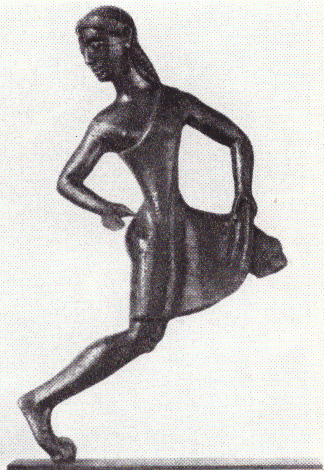 Héřiny hry, k poctě Héry
jiné h. v Argu a na Samu
14 dní před/ po OH
závod v běhu o úřad velekněžky
3 běžecké závody dle věku
chitón nad kolena, rozp. vlasy, odhal. P rameno
věnec a maso z krávy, malba podob. do H. chrámu
Weniger a Cornford: „Slavnost se konala každého čtvrtého roku pod vrchním dohledem sdružení nazývaného ‚šestnáct žen‘, které tkaly pro Héru na počest této události slavnostní roucho. Tyto ženy tvořily též dva sbory. Jeden pro Hippodamii, druhý pro Fyskou, místní nevěstu Dionýsovu. Z toho je možno odvodit, že se tato slavnost částečně datuje již od té doby, kdy ještě neexistovala ani Héra, ani Hippodamie, nýbrž jen Fyskoa, dívka, jež ‚působila, že věci rostly‘“
místopis
Diův chrám, Héřin chrám, Metroón 
Filippeion, Pelopion
Prytaneion, Búleutérion
Gymnasion, Palaistra, Lázně, Stadion, Hippodrom
Leonidaion, Theokoleon, 
Heródova exedra, pokladnice
Sedmihlasá stoa, Jižní sloupová hala
Feidiova dílna
Altis
Thesaury

12, ne Athény, Korinth, Sparta …

1. zleva pokladnice Sikyonských, 
2. Syrakúsy
3. Epidamnos
4. Byzantion   
5. Sybaris 
6. Kyréné 
7. neví se 
8. neví se 
9. Selinús 
10. Metapont 
11. Megara 
12. Gela
Búleutérion

- „rada Éliďanů“
- odvolání závodníků/ trenérů proti rozhod. ἑλλᾱνοδίκαι (pokuta, neodvol. výsl., 1x pozitivně)
Chrám Dia Olympského

470 - 457/6 př. Kr. 
Libón z Elidy 
dórský řád
hexastylový peripteros - 6 x 13 sloupů
pronaos a opisthodomos dvojitý in antis
z místního lasturnatého vápence
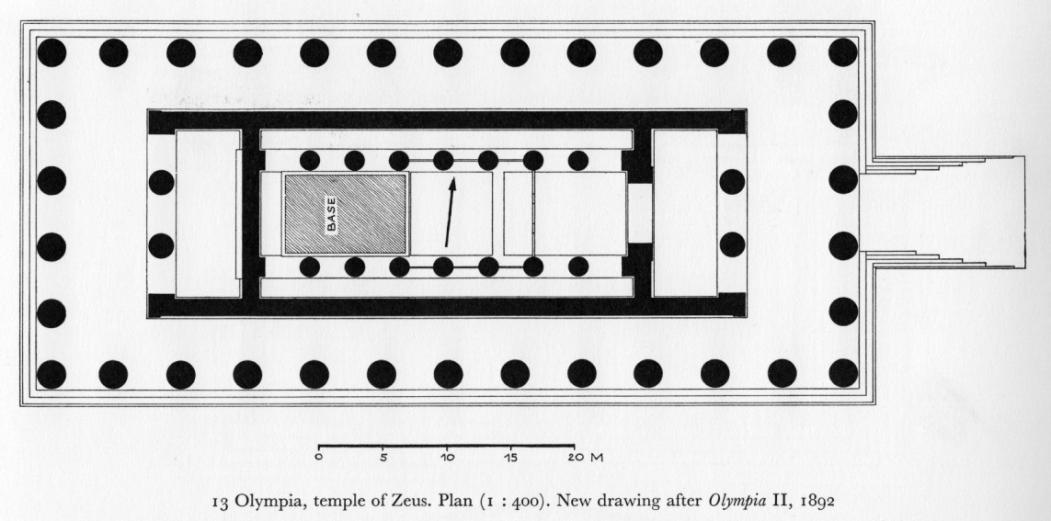 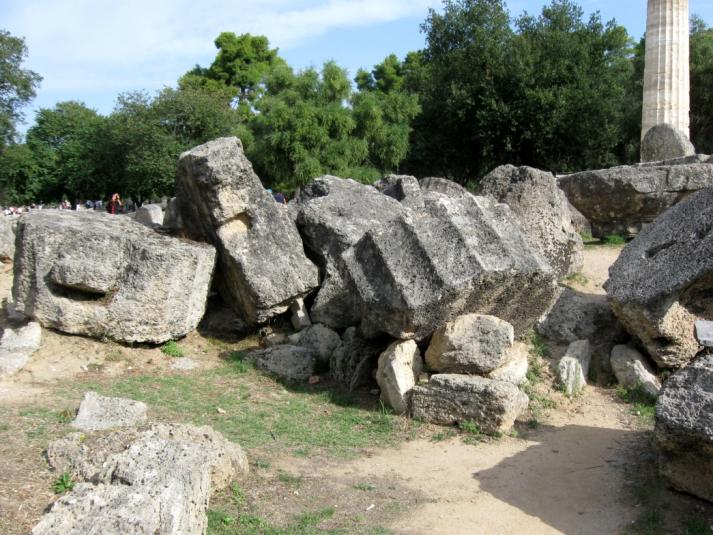 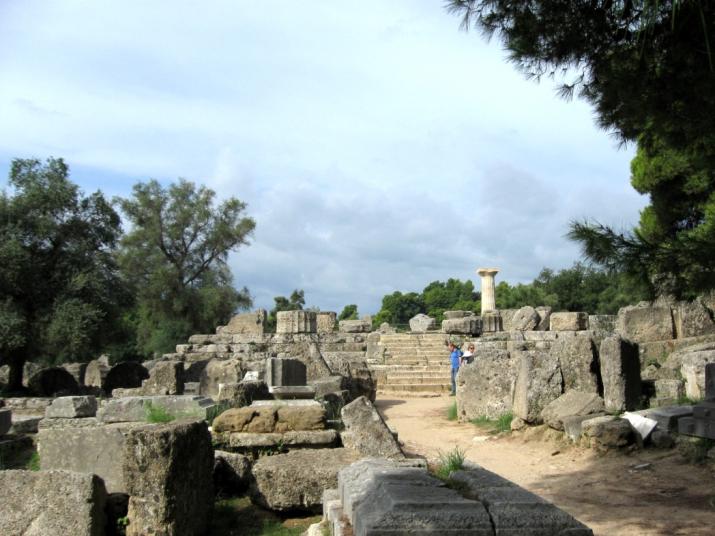 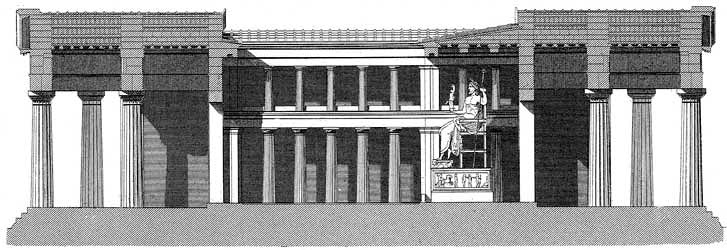 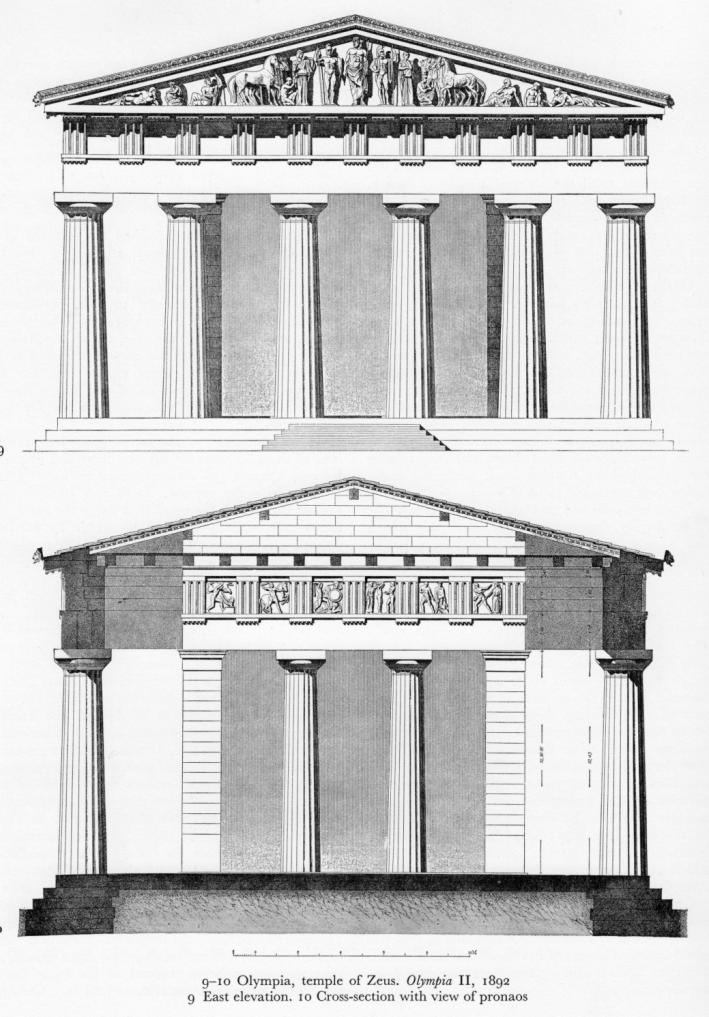 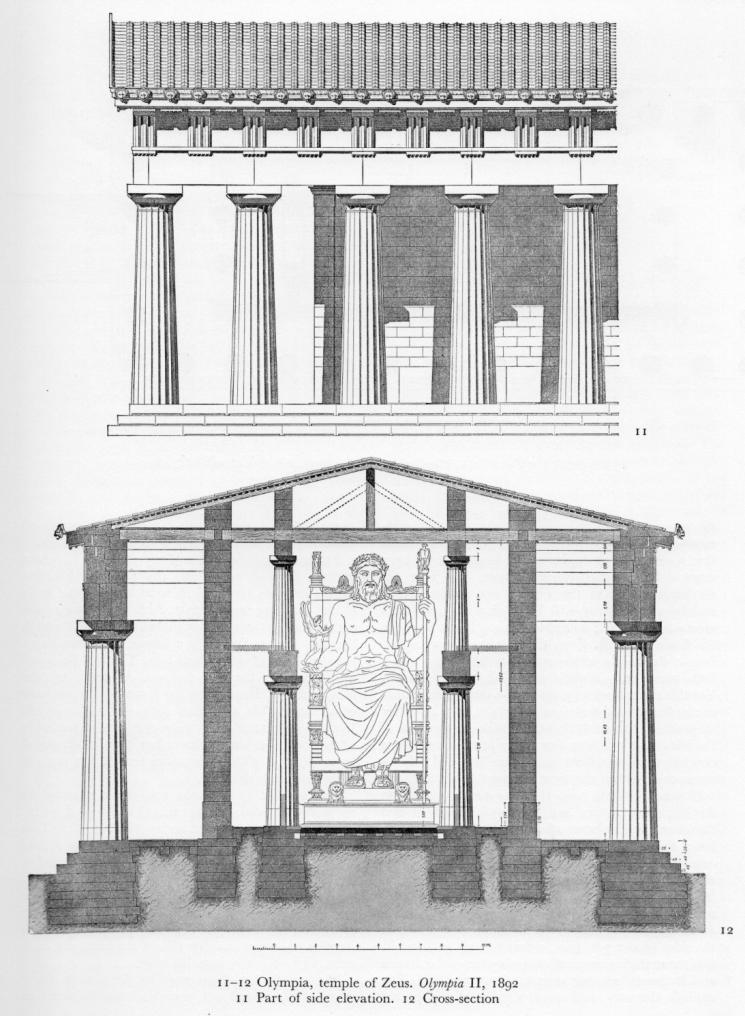 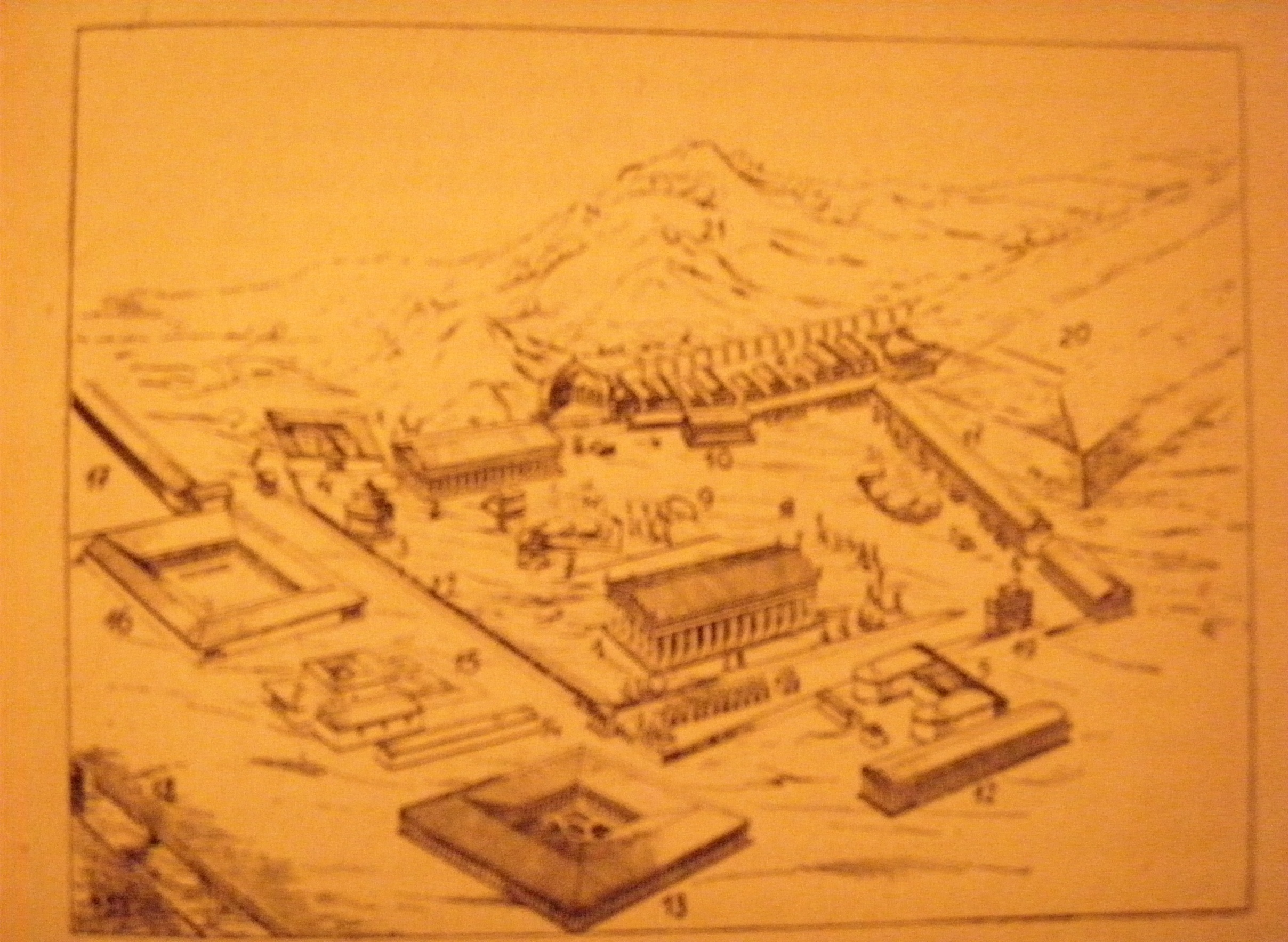 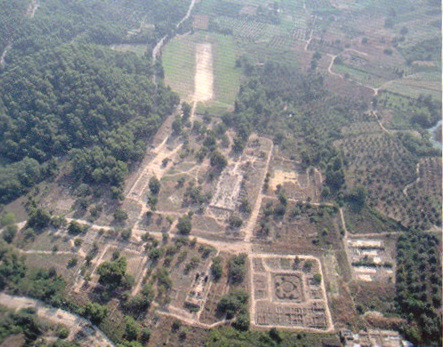 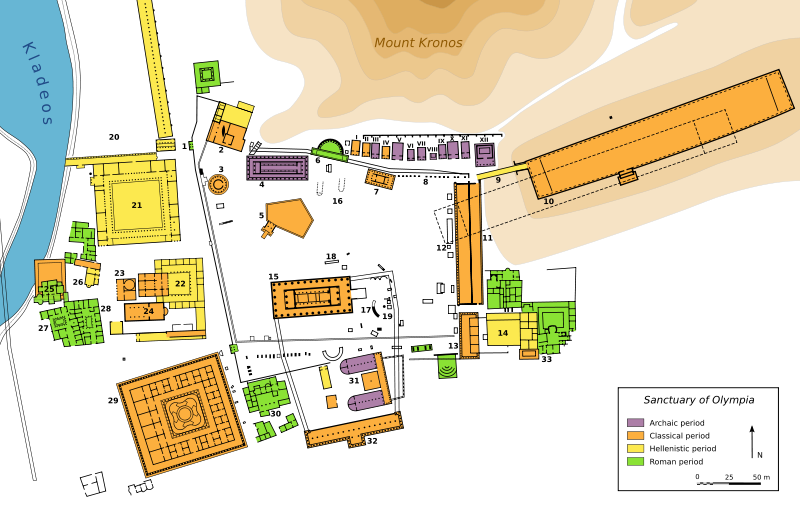 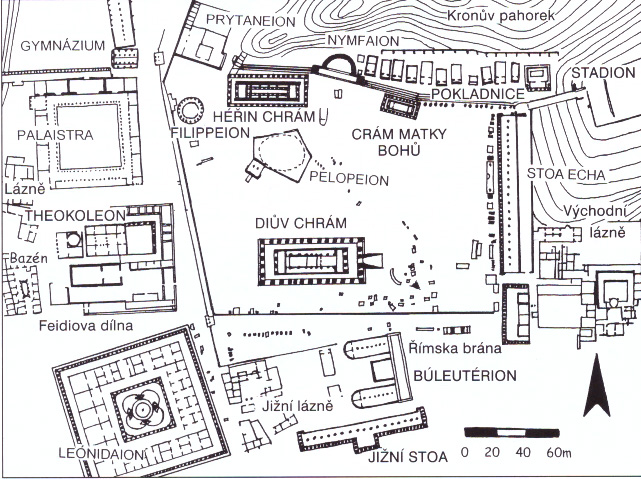 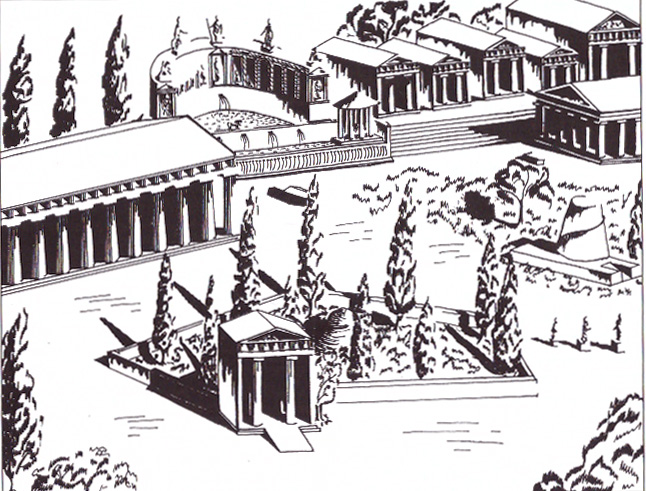 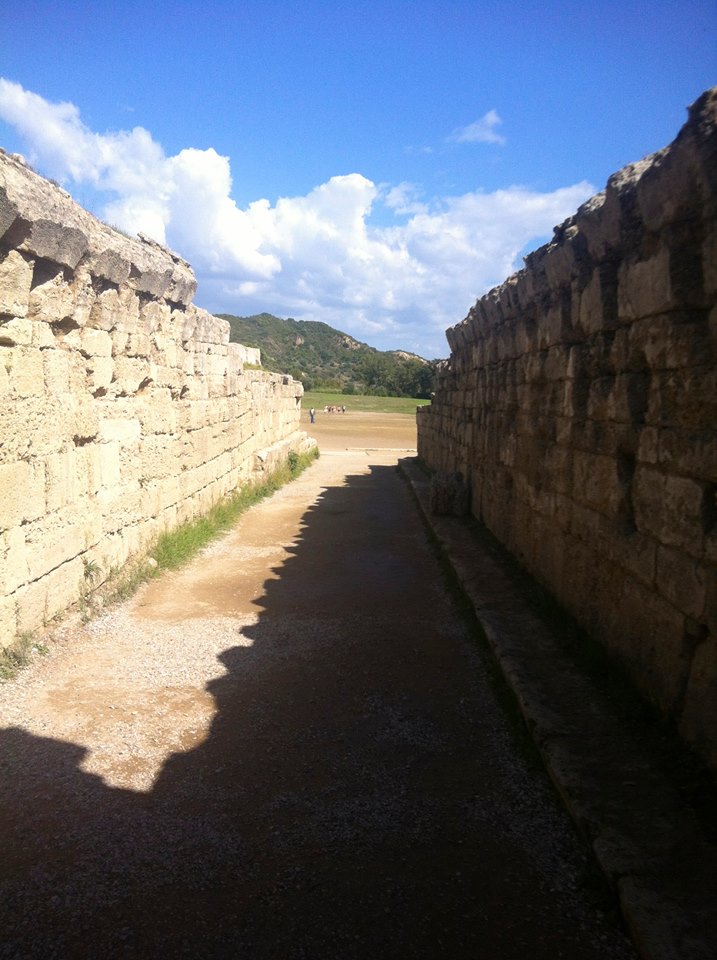 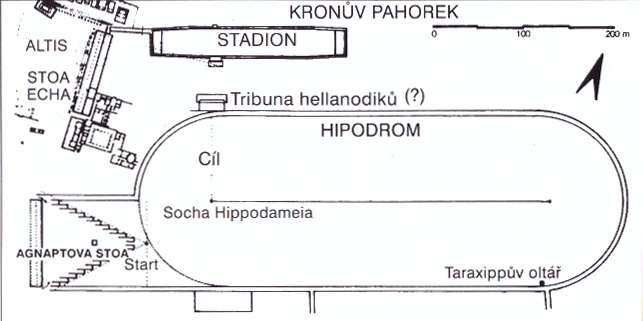 „Mě sem dal Ergotelés, ten slavný syn Filanorův, 
v Pýthu když porazil Řeky dvakráte na dlouhý běh; 
dvakrát i v Olympii, i na Isthmu, v Nemeji dvakrát. 
Hímerské zdatnosti pomník navěky zůstaň zde stát!“ 
Nápisný verš na vítězného hímerského běžce z Olympie kolem roku 470 př. Kr. (Nejstarší řecká lyrika, 1981, 362).
„Vítězství dobyté pěstmi jde krví. Však jinoch, ač ještě 
dýchal horoucím dechem, když skončil urputný boj, 
připraven k těžkému pankratiu stál zase. Den jeden 
Dórokleida dvakrát cenu si odnášet zřel“ 
(Obrázky z řeckého života, 1983, 44).
„Ze slavné Mantineie mě Kyniskos věnoval tady, 
v pěstním zápase vítěz; jméno své po otci má.“ 
Nápisný verš na vítězného mantineiského boxera z Olympie po roce 450 př. Kr. (Nejstarší řecká lyrika, 1981, 362).
„Korkyra jest má vlast, mé jméno je Filon, syn Glaukův; 
v Olympii mi dvou dobyla vínků má pěst.“ 
Neznámý básník 5. – 6. století (Řecká lyrika, 1954, 303).
„Slyš, mocná Aglaio, slyš i, zpěvná Eufrosyno, vy děti největšího 
boha, slyš, Thalie, ty královno zpěvu, 
pohleď na průvod! Kráčí lehce provázen štěstím. Thalie, 
přicházím zazpívat. Slyš můj zpěv, nadšený lýdský zpěv 
na počest hrdiny! Minyjská zem 
dobyla vítězství, za něž vděčí jen tobě. 
Échó, pospěš k Persefoně, v ten černý dům, 
dones jim velikou zvěst! A až spatříš otce, tam, v království snů 
a smrti, sděl mu, prosím tě, sděl, že jeho mladý syn 
si ověnčil své kadeře 
peruťmi vzácné výhry v údolí slavné Olympie.“ 
Část zpěvu Mladému Ásópichovi orchomenskému, vítězi v běhu (Pindaros, 2002, 163).
„Při toku Alfeia kdysi nám naznačil Pelasgan, boxer, 
rukama onen postoj, zápasy Pollux v němž veď, 
poté, když vítězem vyhlášen byl; však ty, otče Die, 
slávu své Arkadii znovu zas přeskvělou dej! 
Tou nyní Filippa pocti, jenž čtveřici mladistvých borců 
z ostrovů porazil tak, že vedl poctivý boj“
 (Obrázky z řeckého života, 1983, 36).
„Někdy chceme, aby vál chladivý vítr, 
někdy potřebujeme nebeský déšť, 
jenž je synem mraků a mlh. 
Ale ten, kdo vyhrál závod, dostává za velký výkon 
píseň, sladkou jako med, 
ve které je počátek a záruka slávy a cti. 
 
Takovými zpěvy se s oblibou slaví 
olympijský vítěz. A takový zpěv 
chtějí nyní zpívat mé rty. 
Ale nadání je květ, jenž vyrůstá z milosti boží. 
Poslyš, Hágésidáme, 
synu Archestratův, zlatá oliva zdobí tvou skráň 
 
slavnostním věncem a já chci zapět sladký 
chvalozpěv na počest tvého 
vítězného pěstního boje a chci 
oslavit tvůj původ! Pojďte do vlasti 
vítězného zápasníka! Věřte mi, 
Múzy, že tam bydlí lid 
laskavý k hostům a milující krásu, statečný 
v boji a moudrý. Ani plavá 
liška, ani řvoucí lev nezmění svou přirozenost.“ 
Olympijská epiníkia na vítěze v boxu mladého Hágésidáma z Lokrů (Pindaros, 2002, 137-139).
„Na obraz Theognetův zde pohleď, jenž mistrně křížkem 
při olympijských hrách zvítězil, mladý to hoch. 
Krásný na pohled jest, a borec je právě tak krásný: 
ozdobil vítězným vínkem udatné předky a vlast.“ 
Neznámý básník 5. – 6. století (Řecká lyrika, 1954, 304).
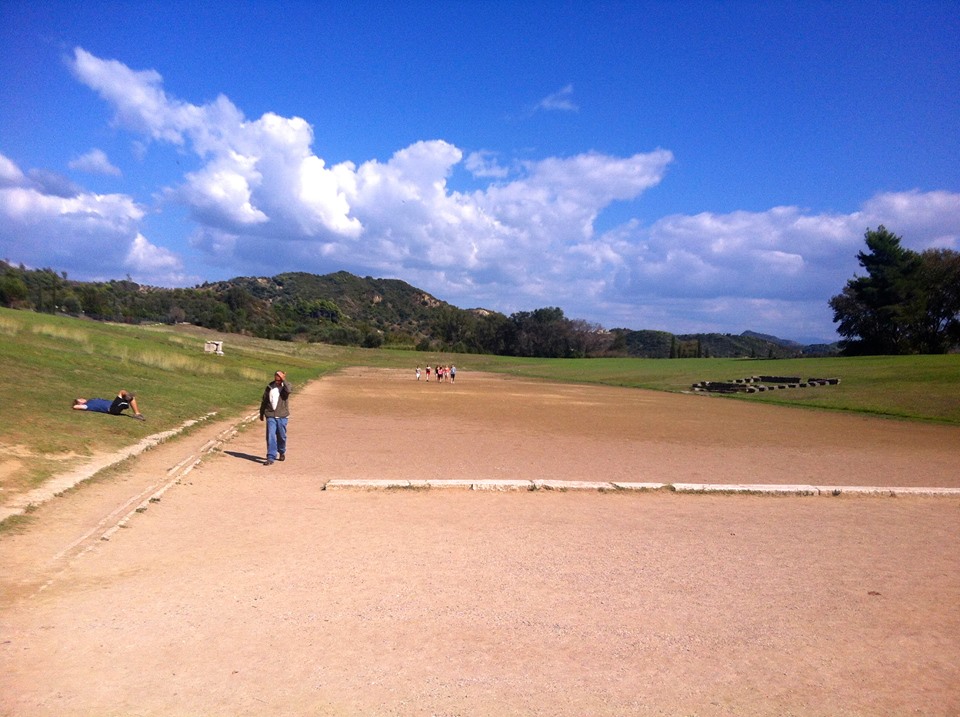 https://www.youtube.com/watch?v=ht1j4_qV6js
https://www.youtube.com/watch?v=5u5T-FOW8_8
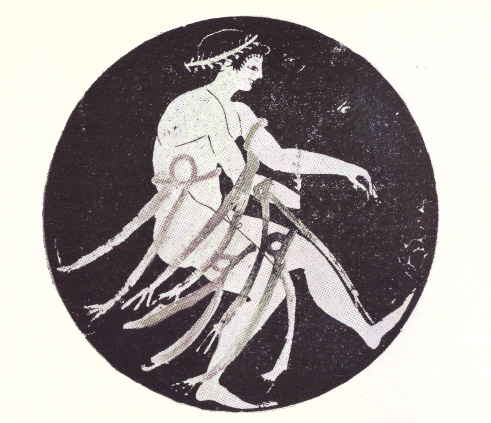 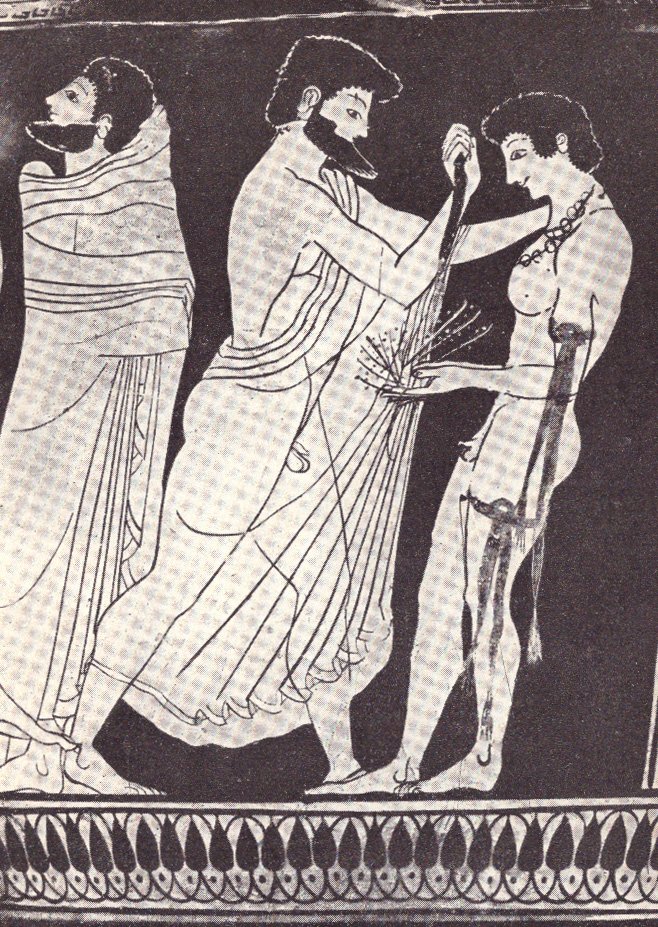 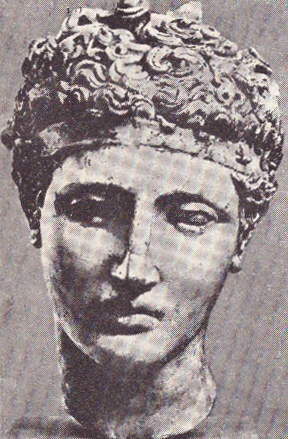 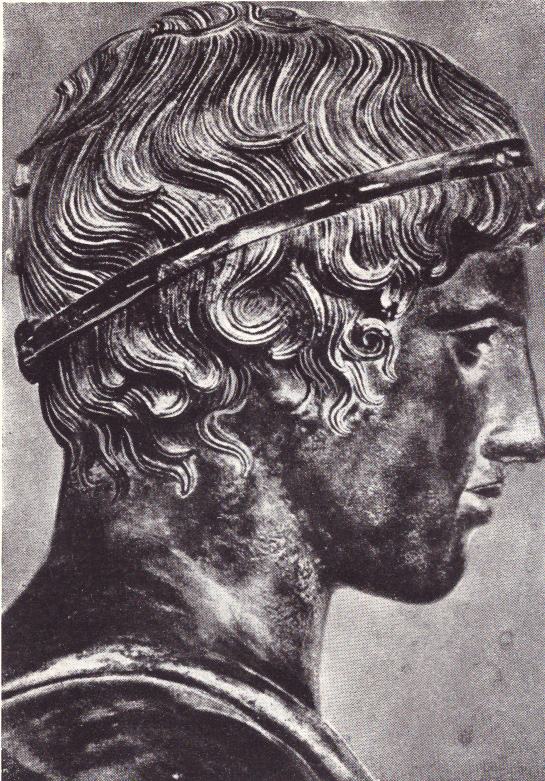 Athény
Panathénajské hry
„ svátek celých Athén“
k poctě Athény
červenec
Kekrop – vznik
každý rok Malé Panathénaje a 1x za 4 roky Velké Panathénaje (i „sportovní“ soutěže)
rozšíření Peisistratos, Periklés
athlotheti – olej, slavnosti na starost, odměny
vrcholem: pompé po Panathén. cestě na agoru a dále na Akropoli k chr. Athény (peplos, vybrané Athéňanky od 7 do 11 let asi 9 měsíců)
Disciplíny
6 dorosteneckých a 9 mužských disciplín:
závod v běhu se zapálenými pochodněmi
závody koní a vozů
soutěž lodí v přístavu
fyl v kráse a statečnosti jejich mužů
družin ve válečném tanci
jednotlivců v síle a obratnosti
rhapsódů v přednesu básní (Iliada, Odyssea)
hra na flétnu 
hra na kitharu (lyra) 
zpěv 
hra na αὐλός (píšťala) a δίαυλος (dvojitá píšťala)
Dělení
část jen pro Athéňany
soutěže družstev z fýl:
hody oštěpů na koni, předstírané bitvy pěchoty a jízdy, ἀποβάτης, πυρρίχαι tance, εὐανδρίᾱ, závody triér, 
dva noční (bezměsíčné) štafetové běhy s pochodněmi 1. z Peiraiea k Akropoli o délce 38 στάδια a 2. z Prométheova oltáře v Akademii k oltáři Athény na Akropoli po Panathénajské cestě o délce 13,5 στάδια
pro všechny „sportovce“ Řecka
obvyklé soutěže (běh, zápas, pankration, pětiboj, jezdecké soutěže)
běh: sprint (1 στάδιον), hippios (5 στάδια), dálkový běh (22 στάδια), ὁπλείτης (běh ve zbroji)
odměny
hudební závody: peníze a zlato
εὐανδρίᾱ: štíty, vůl, 100 δραχμαι 
noční štafetové závody družstev s pochodněmi: 100 δραχμαι pro družstvo
ἱππικόι a γυμνικόι závody: věnec a olivový olej v amfoře z černé figury (Ath. + discipl.)
dvojspřeží vozů: 140 amfor oleje
běh: 50 (druzí 10)
pankration: 40 (druzí 8) 
ostatní (pětibojaři, zápasníci, boxeři): 30 (druzí 6) 

1 amfora 38,9 litrů, vítěz v běhu asi 1945 litrů oleje; při ceně $5 na litr by hodnota ceny pro vítěze (amfora a olivový olej) činila kolem $10 000. Celková cena pro všechny oceněné pak snad přesáhla půl milionů dolarů
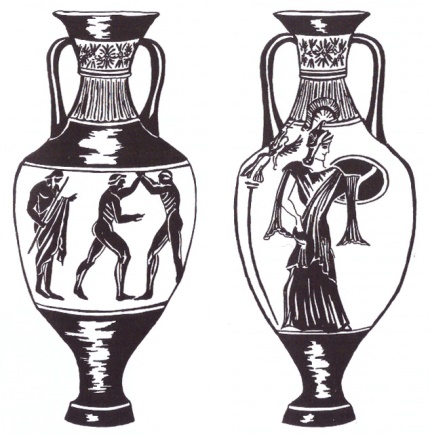 daně, povinnosti v Athénách
leiturgie
daň, platili ti, kteří měli majetek alespoň tři talenty (78,6 kg stříbra) 
z nich hry, organizace a ceny
hestiasis 
hoštění členů vlastní fýly během slavností
lampadarchie 
finančně zabezpečit pochodňový závod
architheorie 
nejnákladnější daň, stát přispíval jen málo
vypravení a vedení poselstva k jiným hrám
γυμνασιαρχίαι (čestné povinnosti)
svěřované těm nejbohatším
pečovat o γυμνάσια a ἀθλεται (olej, strava, služebnictvo, …)
Théby
Hérakleie, Iolaeie 
hry Dia Krále
po vítězství nad Sparťany v roce 371 BC
„K žádnému života cíli se nedojde z rozvahy lidí, 
Osud se objeví vždy mocnějším naděje vší. 
Osud přivedl nazmar též Tímokla Asópichova, 
dříve než vykonal činy důstojné velkosti vloh. 
O hrách Dia Krále a v závodech Hérakleových 
třikráte zvítěziv koněm, oslavil rodný svůj dům. 
Polykleitos vytvořil“

Nejspíše původní thébské hry, jejichž bohem byl Hérakles.
Další hry
Athény (Boédromie)
Marathón (Hérakleie) 
Argos (Hérakleie, Héraie, Hékatombaíe, Sthénie)
Megara (Pýthaee, Alkathoe, Dioklee)
Eleusína (hry k poctění Démétér)
Sikyón (hry Pýthia)
Samos (Hérakleie)
Rhodos (Tlépolemia, Halieia)
Délos (Délie, Apollónie)
Lesbos (Dionýsie, Apollónie) 
Naxu (Apollónie)
Chios (Apollónie)
Pergamon (Hallótie Níkéforie)
Kleitoros (Koriasie, Koreie)
Kou (Pýthie)
Teu (Antesthésie)
Arkádie (Lykaie)
Epidauros (Asklépieie)
Orópos v Boiótii (Minyeie, Amfiaraie)
Dodóna (Naie)
Thespie (Erótidie)
Tegea (Aleaie)
Korint (Eukleie, Hellótie) 
Plataje (Eleuterie) 
Lebadeia v Boiótii (Basileie, Trofónie)
Aigína (Delfínie, Aiakie, Hérae, Hydroforie)
Peiraeius v Athénách (Dionýsie)
Sparta (pro dívky Dionýsie, dále Karneie, Leonidaie, Úranie) 
Eleusína (Dionýsie)
Salamína (Aianteie)
Pelléna (Díie, Héramaie, Theoxenie)
Tanagra (Hermie)
Koroneia (Pamboiótie, všeboiótské hry)
Euboia (Artemisie, Basileie, Geraistie)
Thésalie (Prótesilaie, Eleutherie)
Amykly (Hyakinthie)
Milétos (Didymeie)
Byzantion (Bosporeie)
Kydonia na Krétě (Hesmaie)
Dafné v Antiochii (Dafnéie)
hry v Lúsách, Efesu, Smyrně, Puteole, Makedonii, Kyréně, Sicílii aj. 
Svaz iónských měst pořádal Panjónie a Triopie
hry zakl. i Alexandr Veliký a diadochové: Démétrie, Eumenie, Alexandreie, Ptolemaie, Seleukeie, Filataireie, Attaleie, …